Título 
PRESENTACIÓN
Subtítulo si se requiere
__

NOMBRE DEPENDENCIA / 2023
NOMBRE DEPENDENCIA  / / Nombre de la presentación
Contenido
Contenido A
Frase o descripción del contenido si se requiere
Contenido B
Frase o descripción del contenido si se requiere
Contenido C
Frase o descripción del contenido si se requiere
Contenido D
Frase o descripción del contenido si se requiere
NOMBRE DEPENDENCIA  / / Nombre de la presentación
Contenido
Contenido
B
A
Lorem ipsum dolor consectetur adipiscing elit.
Etiam eget nisi et dui fermentum lobortis sed sit amet ex.
Cras dictum nisl sit amet ultrices sollicitudin.
Sed consequat velit ac lacus eleifend, ac faucibus mauris consequat.
Cras consectetur lectus ac magna dictum, eu lobortis felis finibus.
Lorem ipsum dolor consectetur adipiscing elit.
Etiam eget nisi et dui fermentum lobortis sed sit amet ex.
Cras dictum nisl sit amet ultrices sollicitudin.
Sed consequat velit ac lacus eleifend, ac faucibus mauris consequat.
Cras consectetur lectus ac magna dictum, eu lobortis felis finibus.
SEPARADOR
(Si se requiere)
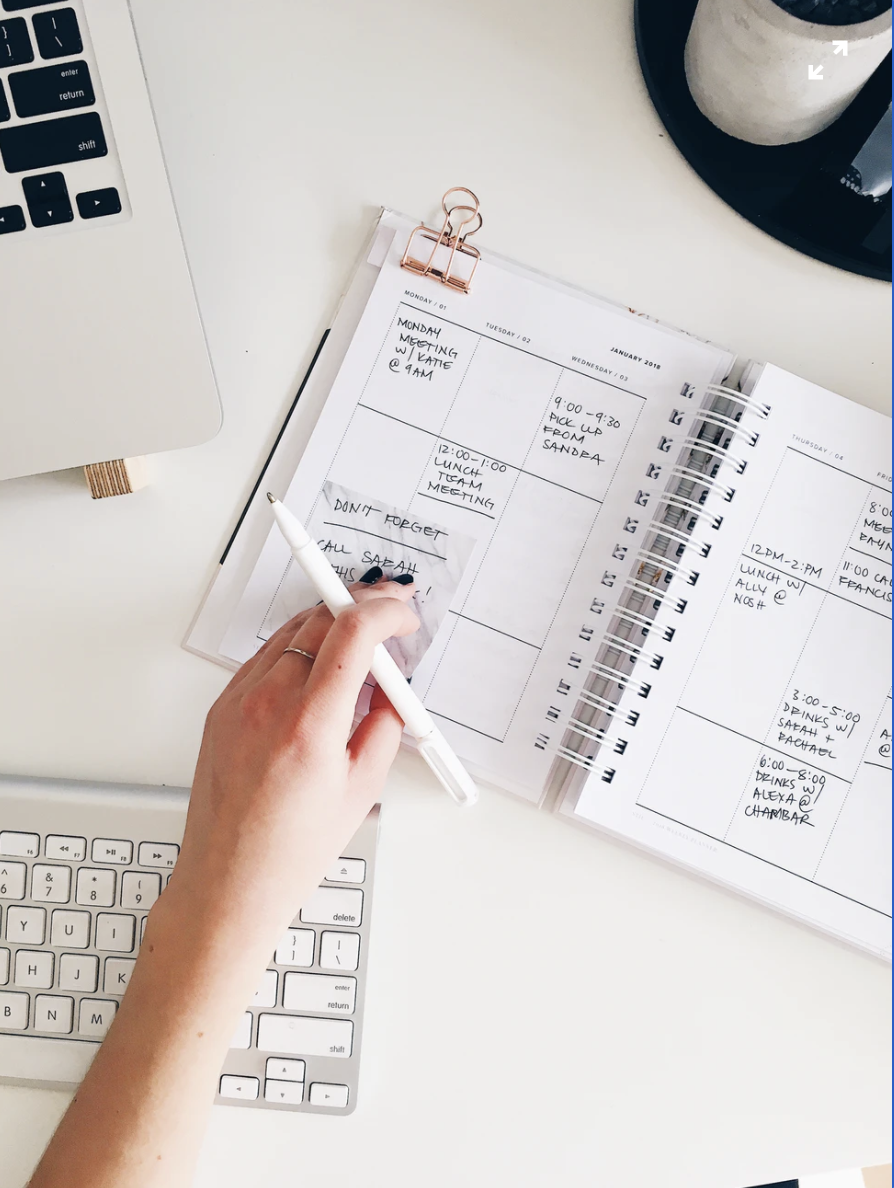 NOMBRE DEPENDENCIA  / / Nombre de la presentación
Contenido
C
Lorem ipsum dolor consectetur adipiscing elit.
Etiam eget nisi et dui fermentum lobortis sed sit amet ex.
Cras dictum nisl sit amet ultrices sollicitudin.
Sed consequat velit ac lacus eleifend, ac faucibus mauris consequat.
Cras consectetur lectus ac magna dictum, eu lobortis felis finibus.
Lorem ipsum dolor consectetur adipiscing elit.
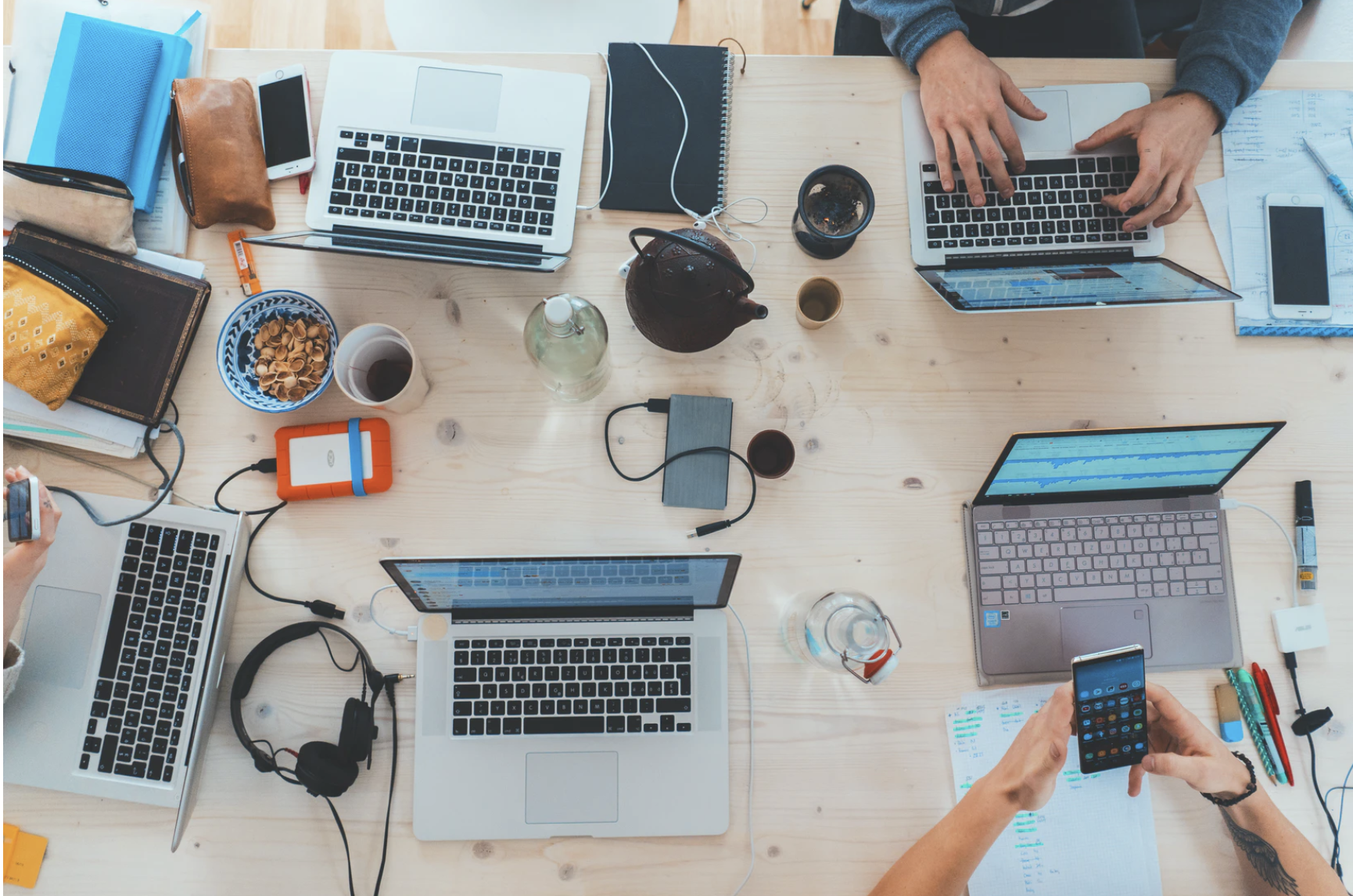 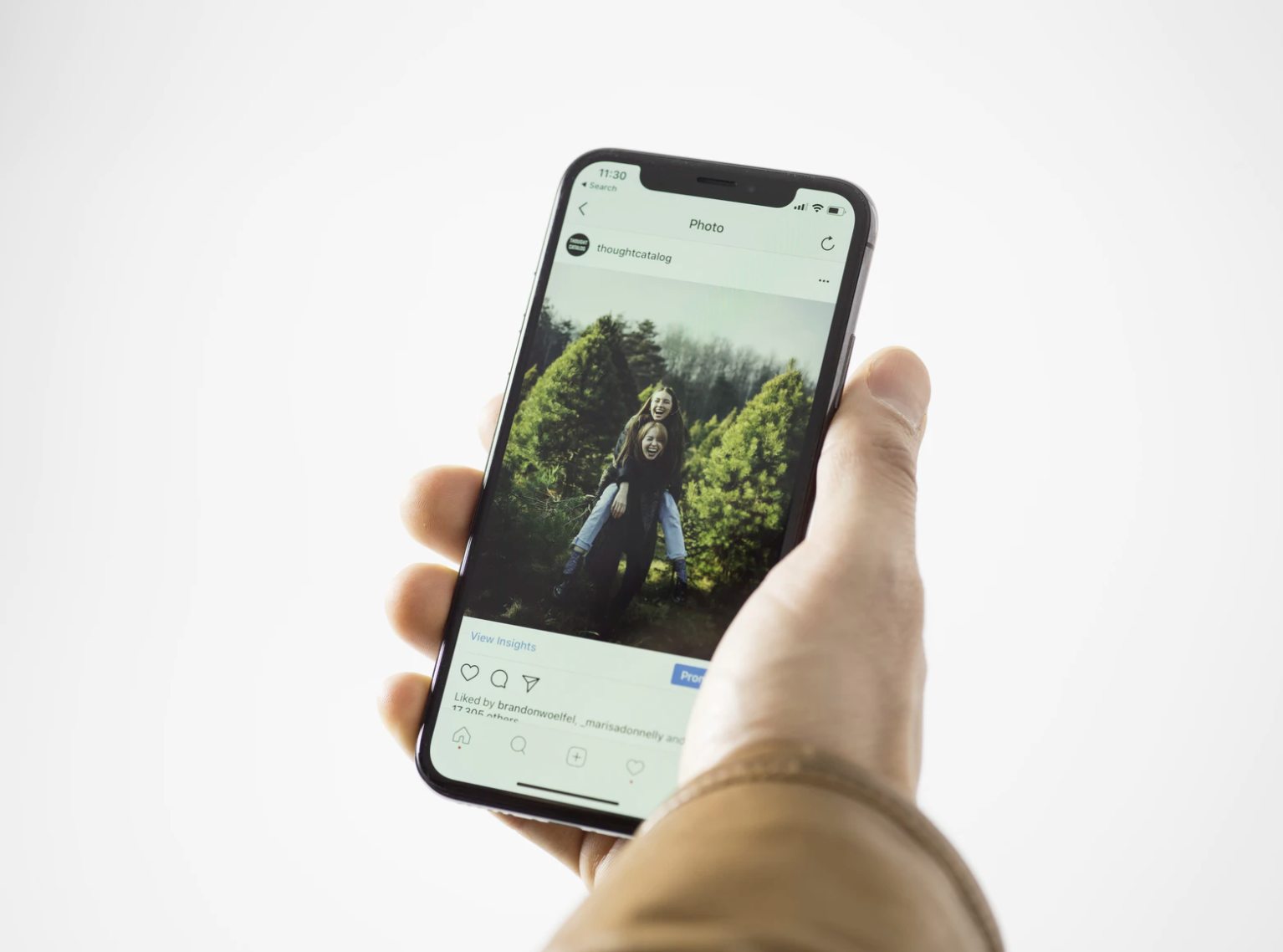 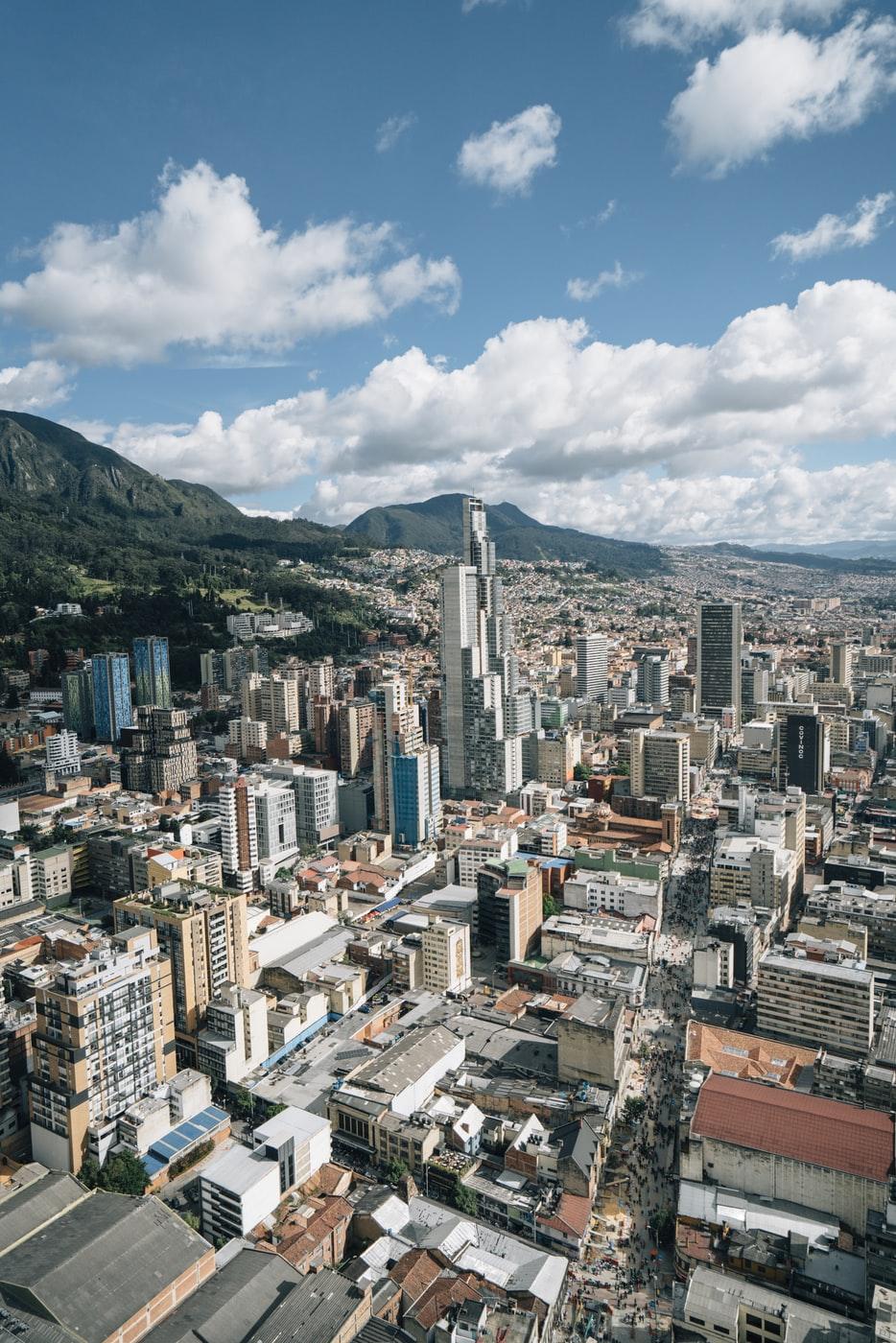 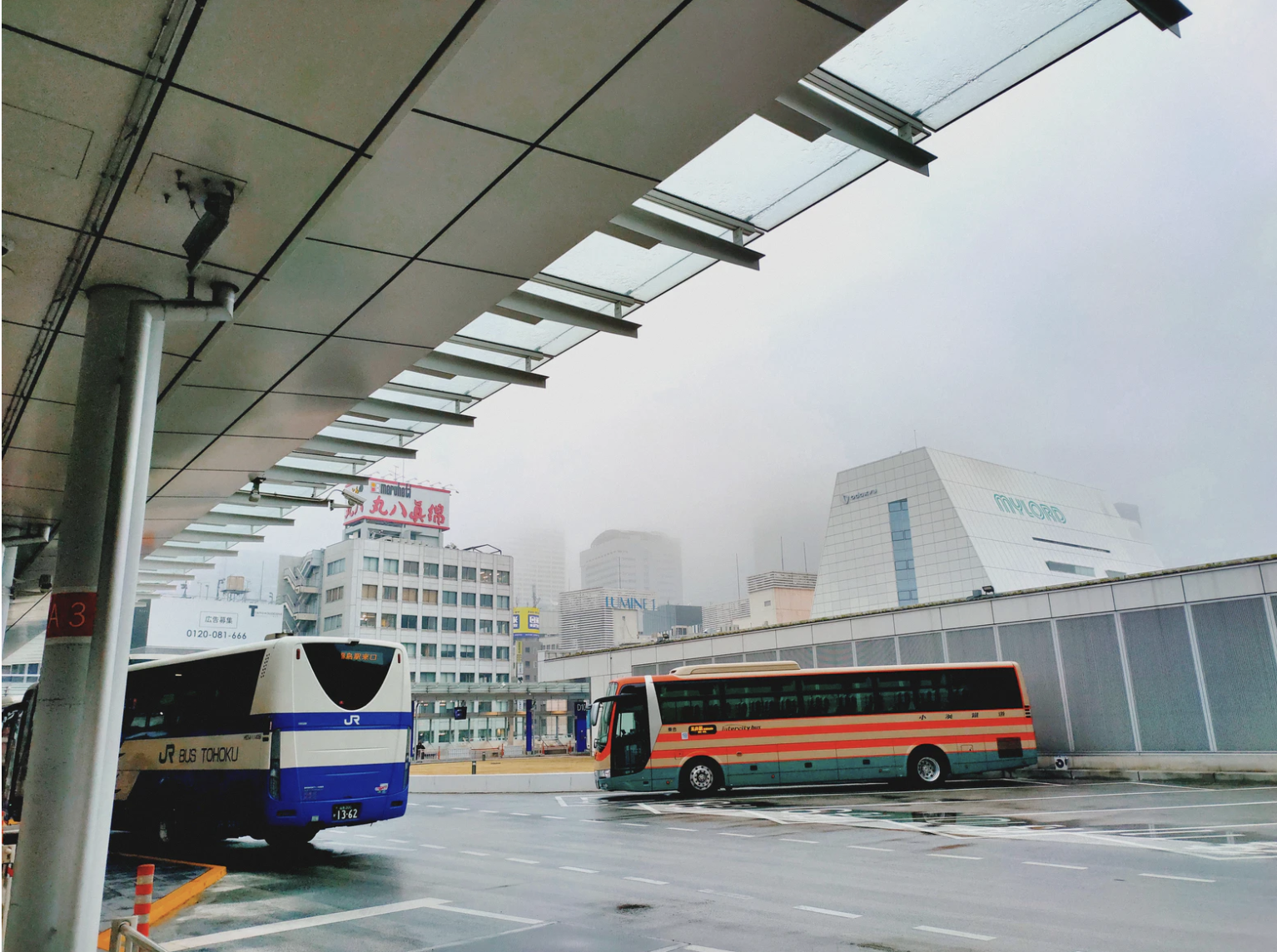 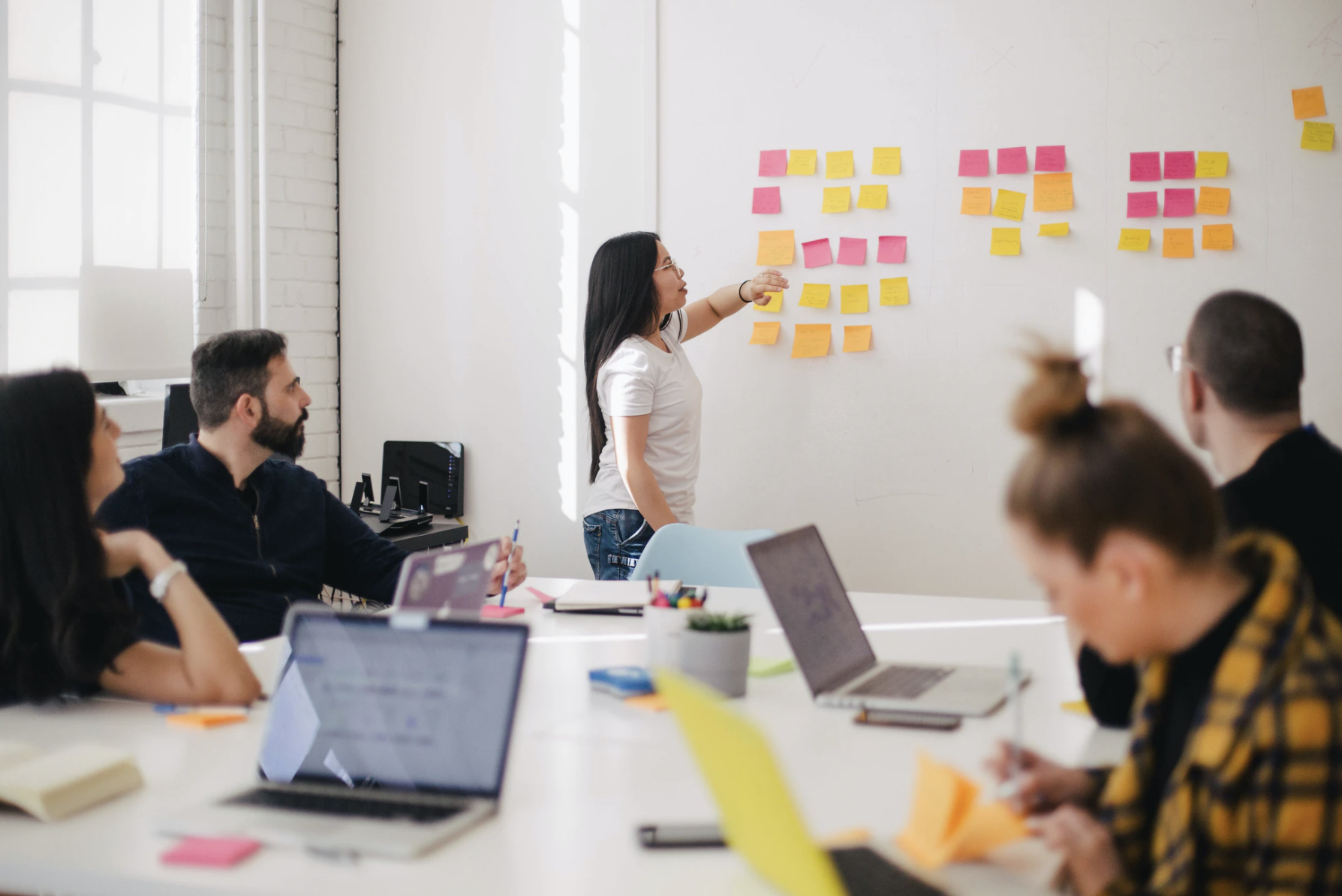 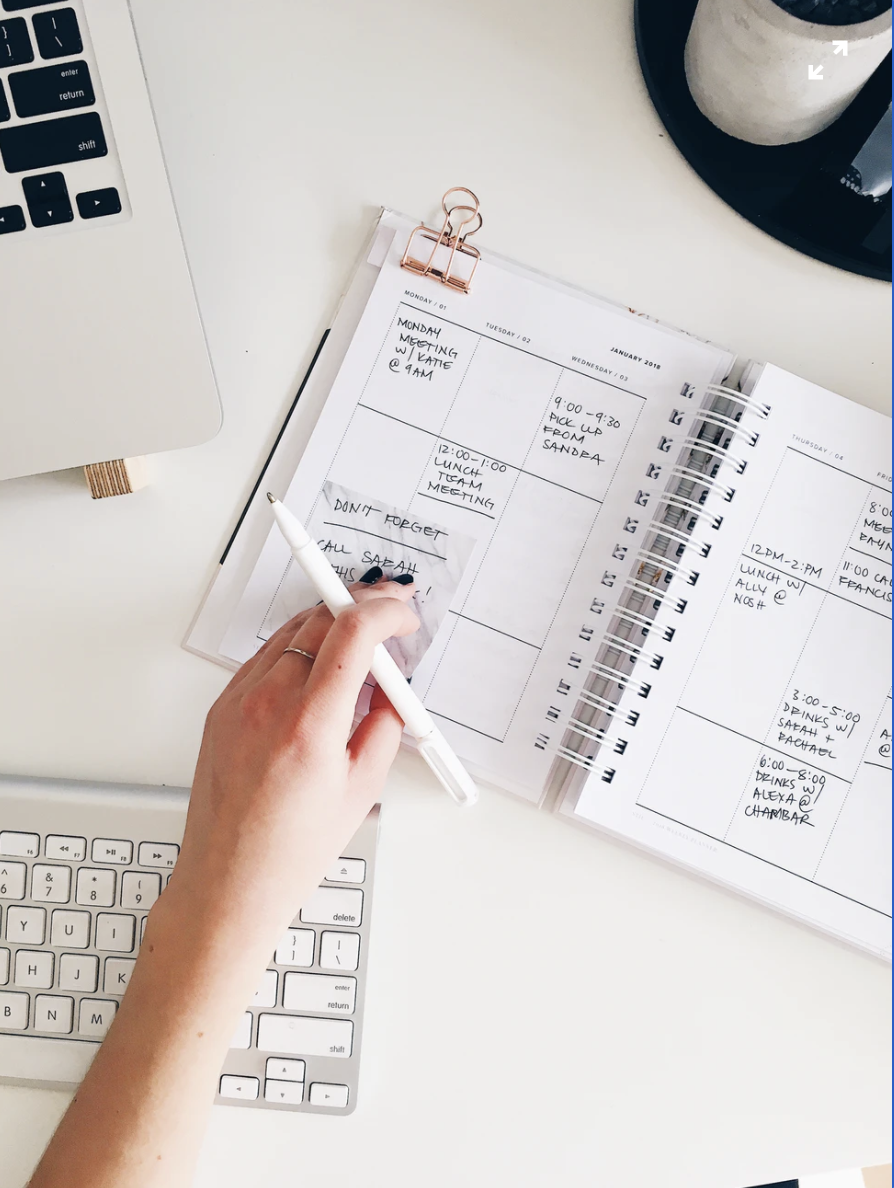 TÍTULO 
Descripción del contenido si se requiere
SEPARADOR
(Si se requiere)
[ Gracias ]